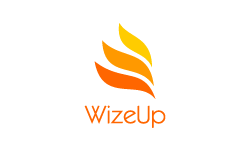 Student Finance
Some debts are fun when you are acquiring them but none are fun when you set about retiring them..............
Ogden Nash
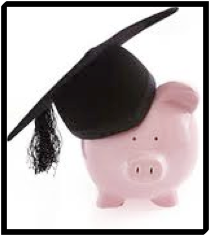 [Speaker Notes: This is for English universities only
Others in uk similar but not the same
Not available for overseas universities]
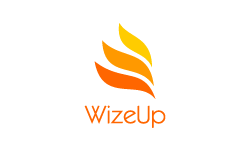 Student Finance
Two types of financial support for students
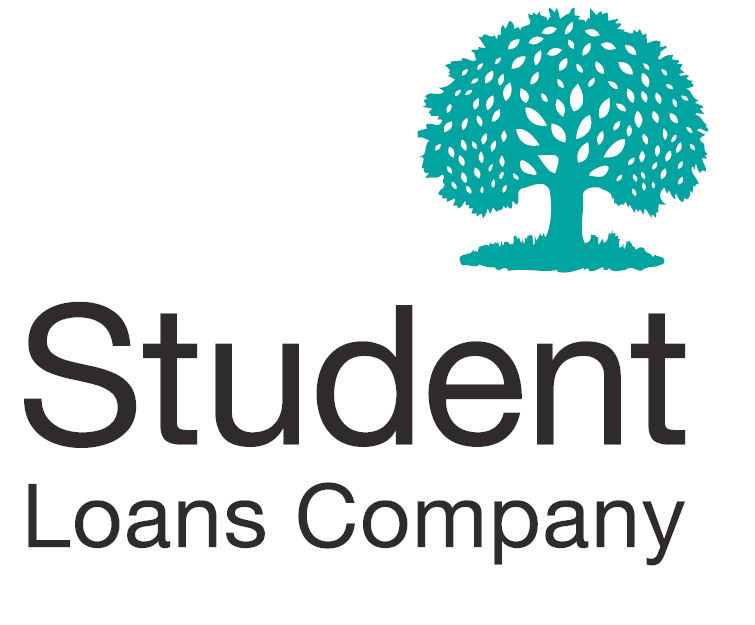 Loans - repayable
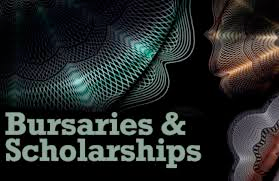 Bursary/Scholarship - non-repayable
[Speaker Notes: Two ways to get support
Loans - repayable from student loan company (government agency)
Bursaries and scholarships - non repayable from companies, universities]
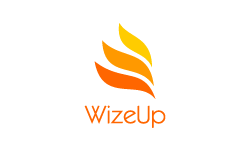 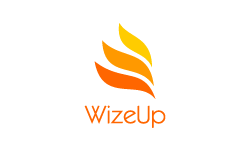 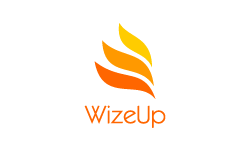 Applying
When?
 Earliest - February for that year, Latest - 9 months after the start of the academic year
Where?
Online
How often?
Every year - but if circumstances haven’t changed its one click online not the full process.
[Speaker Notes: Application process begins the end of the February that your course starts
Usually begins online in school or college
Parents will need to be involved
Application is only for one year - not whole course
Personal details need to be updated as they change
Then just a mouse click for subsequent applications]
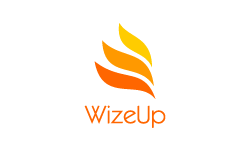 Loans for tuition fees
Maximum £9,250 per year 
Full time
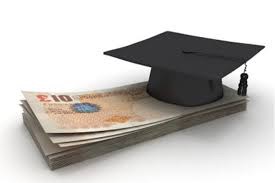 Maximum £11,100 per year 
Accelerated course
Maximum £6,935 per year
Part time
Universities achieving TEF (Teaching Excellence Framework) status will be allowed to increase their fees in line with inflation - capped at £9,250 for 2020/21
Paid directly to your college or university each term
25% - 25% - 50%
[Speaker Notes: Loan will be in 2 parts.
1 to pay for tuition fees and 1 to pay for living costs.
Go through figures.
You can only borrow up to course fee 
Universites can’t charge more than these maximums even if they are in TEF.]
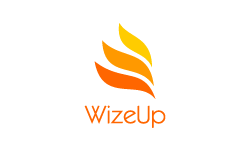 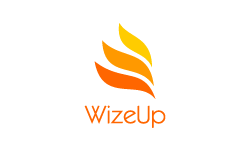 Loans for living costs
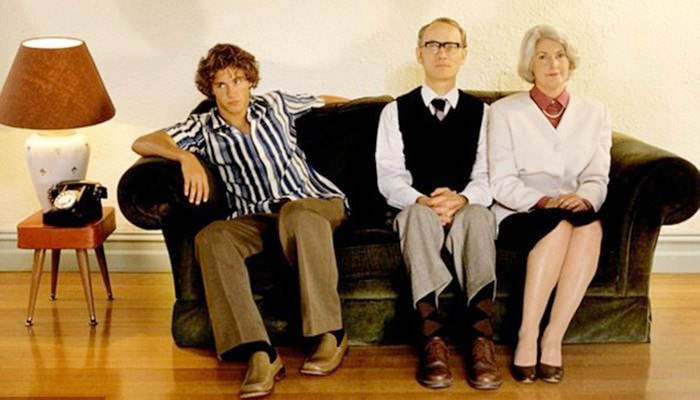 Maximum £7,747 per year

Minimum £3,410 per year
[Speaker Notes: Living costs - maintenance loan - there is a maximum and minimum.
Living at home is the most cost effective alternative.
No bills
Good chance that you will get somewhere between these two extremes.
Exactly where depends on household income]
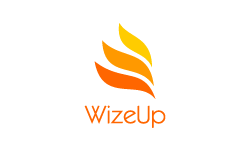 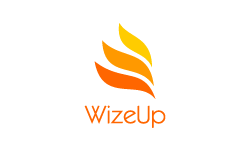 Loans for living costs
Maximum £9,203 per year

Minimum £4,289 per year
[Speaker Notes: Living away from home but not London.
Have to pay rent, bills, food, travel, entertainment out of this
Rents will vary a lot from place to place
Unlikely to cover real costs]
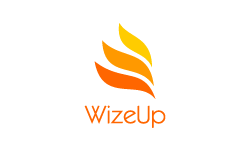 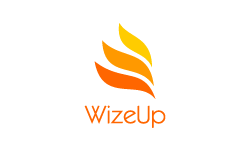 Loans for living costs
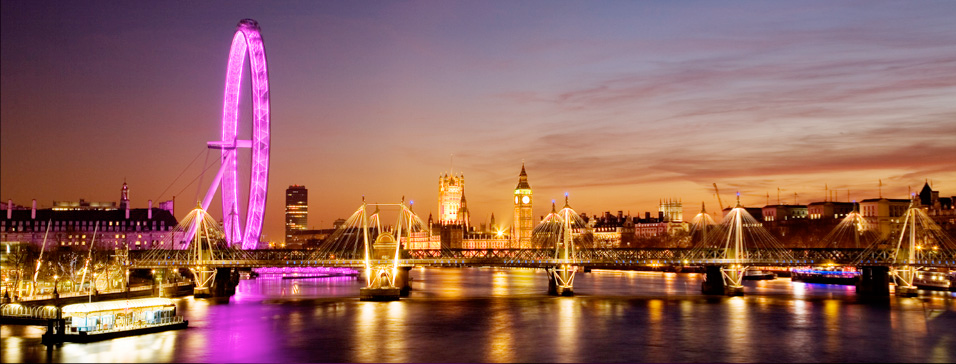 Maximum £12,010 per year 

Minimum £5,981 per year
[Speaker Notes: Expensive to live in London
Higher loan amount but higher rents and cost of living]
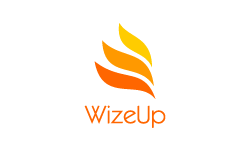 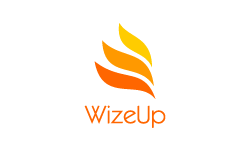 Loans for living costs
Summary from April 2020
Living at home
Maximum £7,747 Minimum £3,224 per year
Living and studying outside London
Maximum £9,203 Minimum £4,289 per year
Living and studying in London
Maximum £12,010 Minimum £5,981 per year
Paid directly to your bank account - ⅓ each term
[Speaker Notes: Go through summary.
This element not available to non UK students]
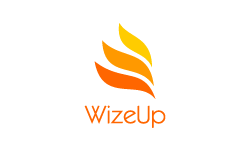 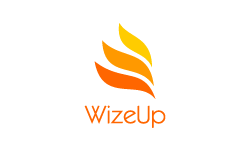 Loans for living costs
If combined household 
income of
 <£25,000
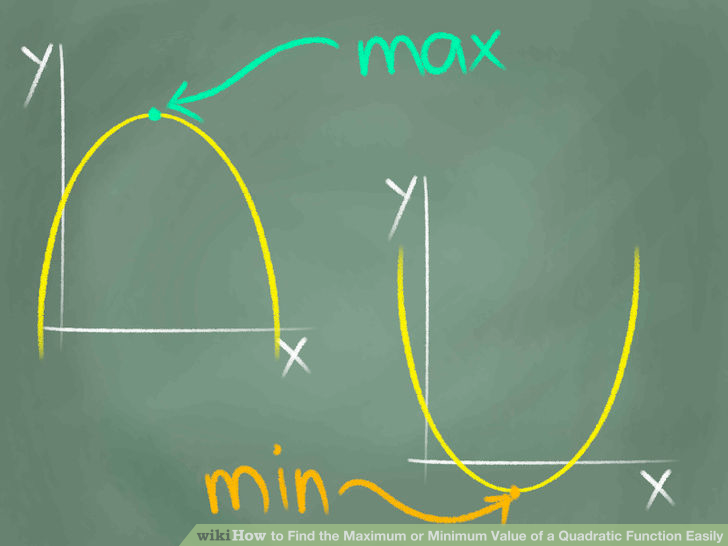 If combined household 
income of 
>£69,000 (varies)
[Speaker Notes: Exact amount of maintenance loan depends on household income.
Household income = salaries, interest on savings, dividends, benefits, pensions - everything except child maintenance payments.
For maximum loan HI needs to be less than £25k
If more than £59k (69k London) then only minimum.
More dependents living at home moves these amounts up]
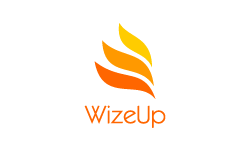 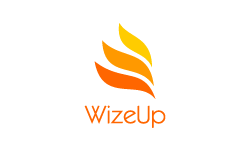 Loans for living costs
Other circumstances which may affect the amount you can borrow are if:
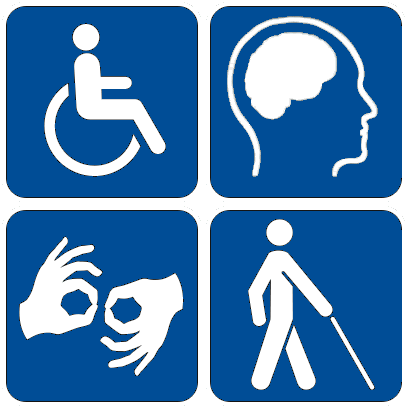 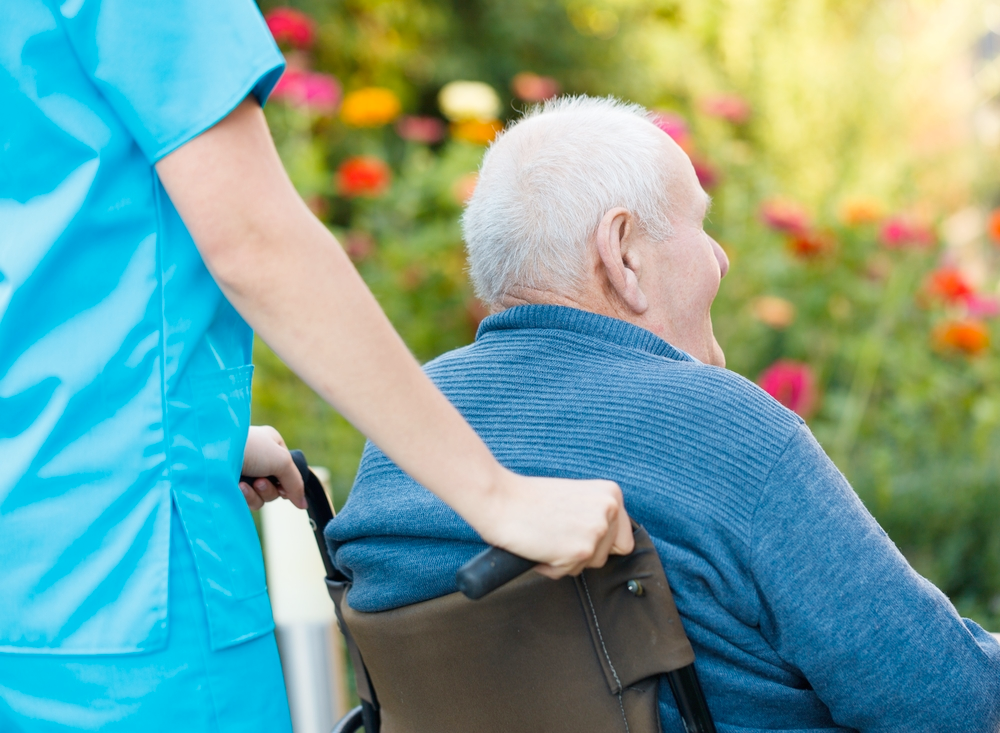 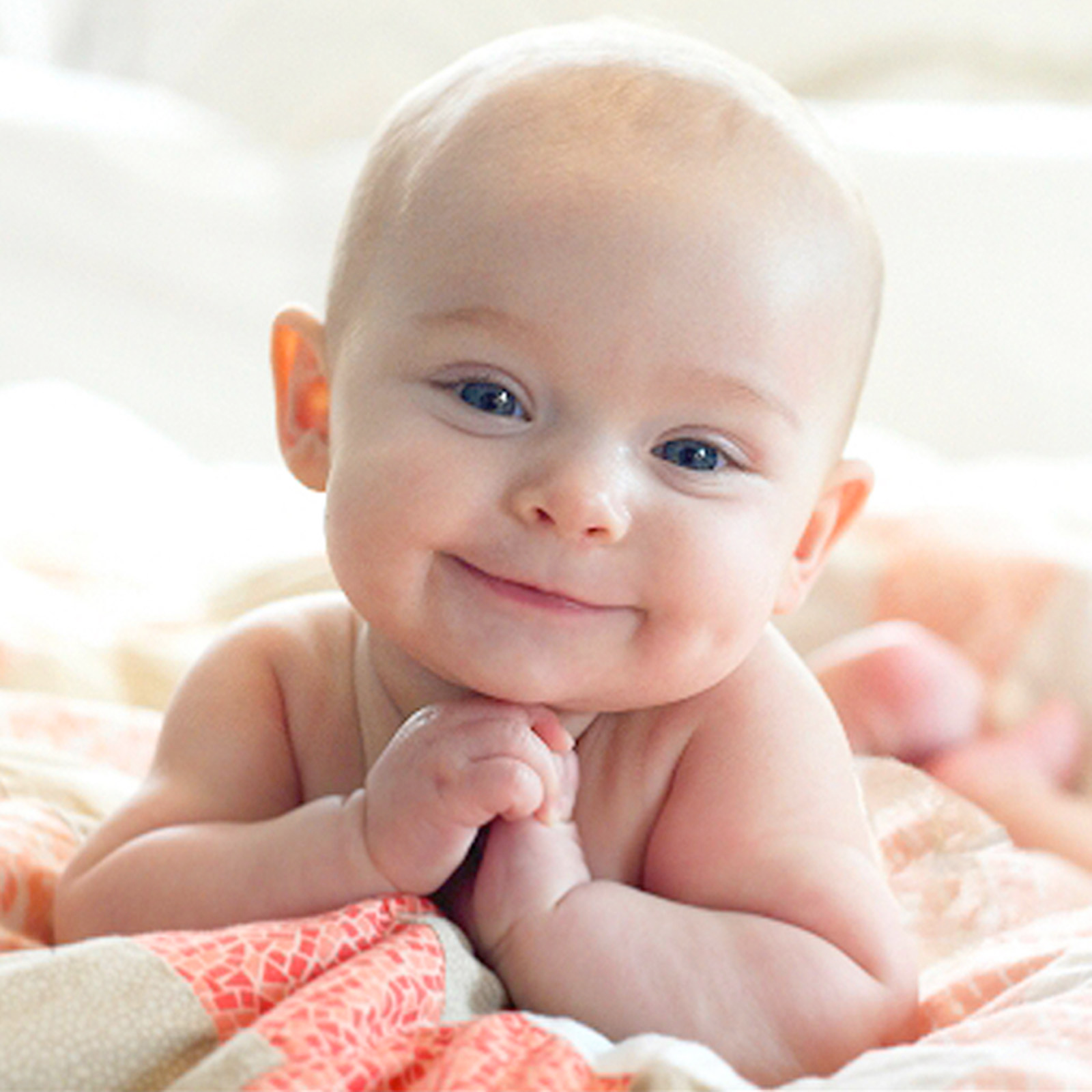 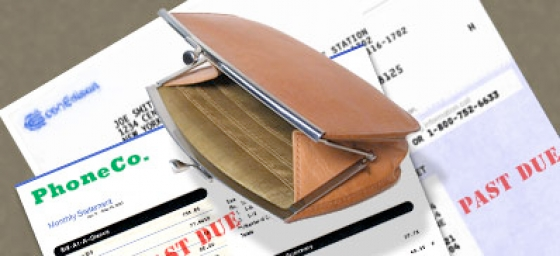 [Speaker Notes: Other things to increase the amount you can borrow.
Having own kids
Being a carer
Having physical or learning difficulties (more later)
Living alone]
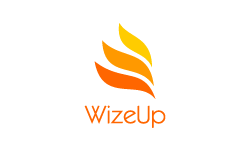 What will it cost?
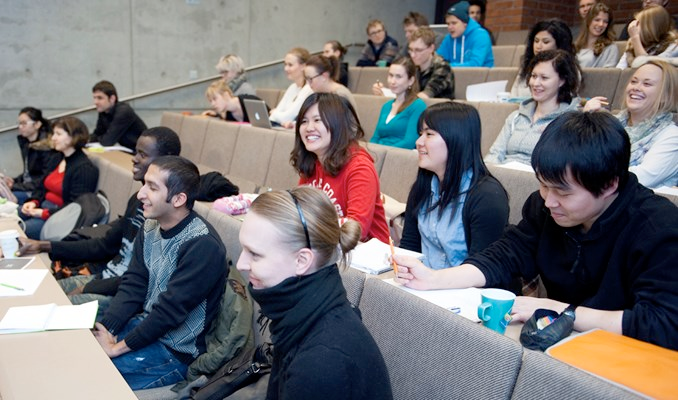 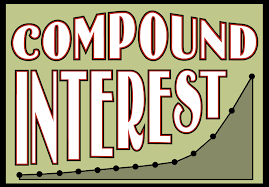 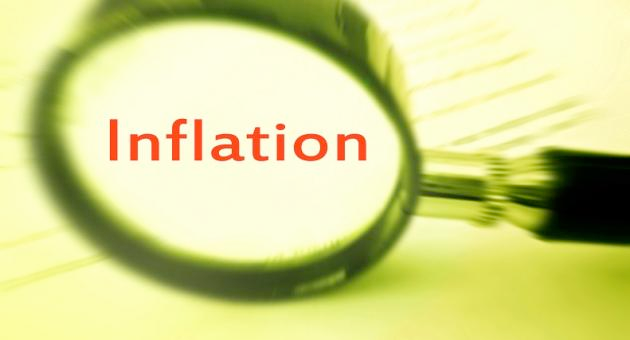 Whilst at Uni…….
RPI +3%
Currently 2.6% for academic year 2020/21) + 3%
This is fixed at March RPI for the following academic year
If you take an average loan out of £45,000 it could cost you £2,520 per year just in interest at todays rates!
[Speaker Notes: Will be charged compound interest (interest on interest)
Whilst at uni -
3% over RPI (measure of inflation) - currently 5.6%
This is fixed annually (April for the March RPI) for the following academic year.
Average loan of £45k will cost more than £2.5k at the moment.
Bigger loan = more interest, smaller loan = less interest]
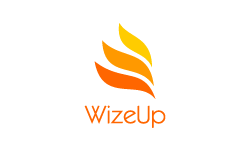 What will it cost?
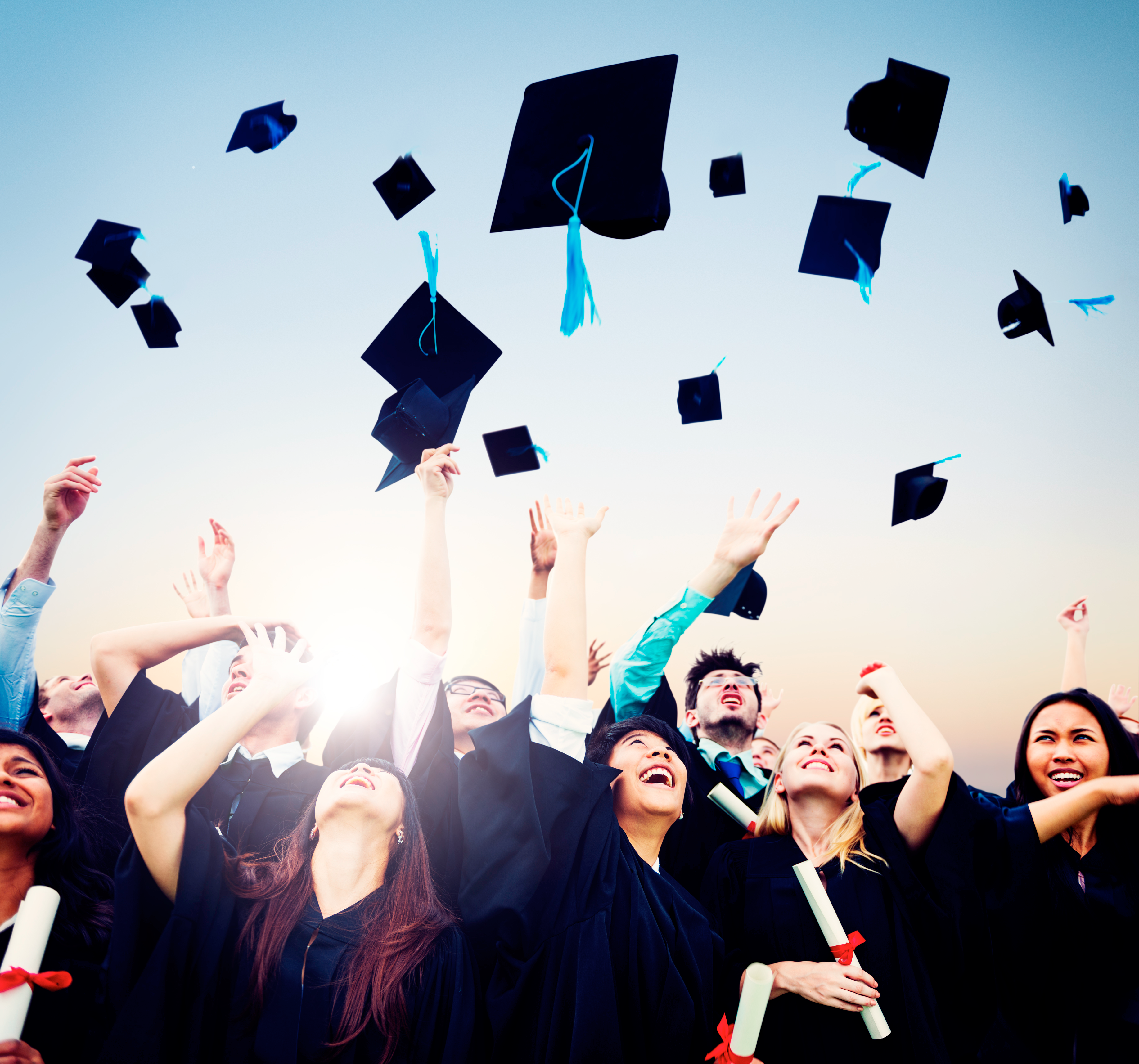 After graduation……
Earnings < £26,575 = RPI
£26,575 < Earnings < £47,835 = RPI + up to 3%
Earnings > £47,835  = RPI + 3%
[Speaker Notes: After uni interest amount depends on your earnings before tax]
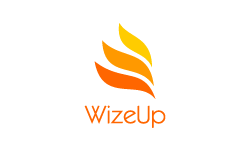 Repaying the loan
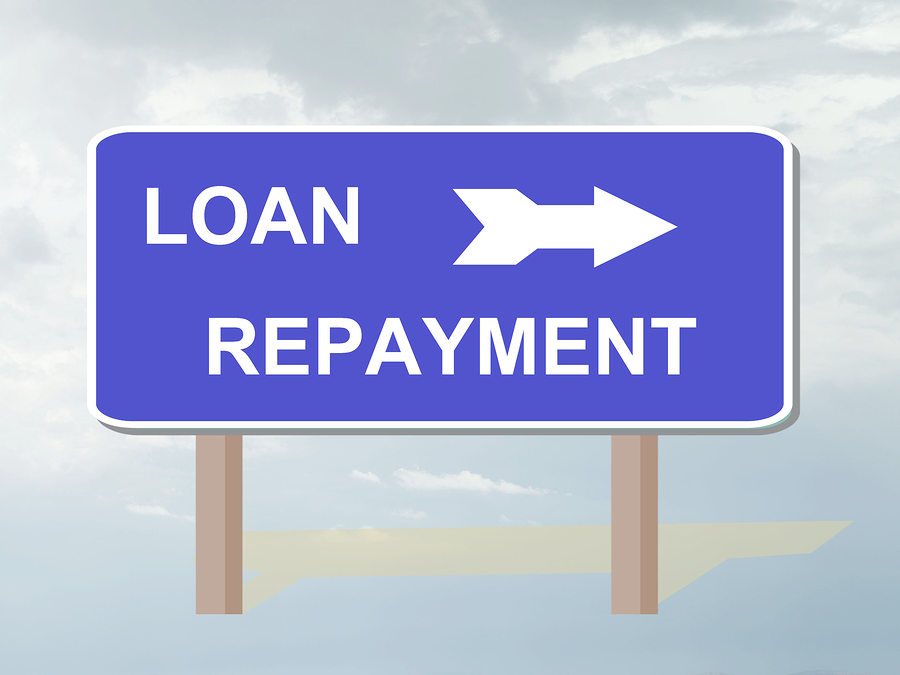 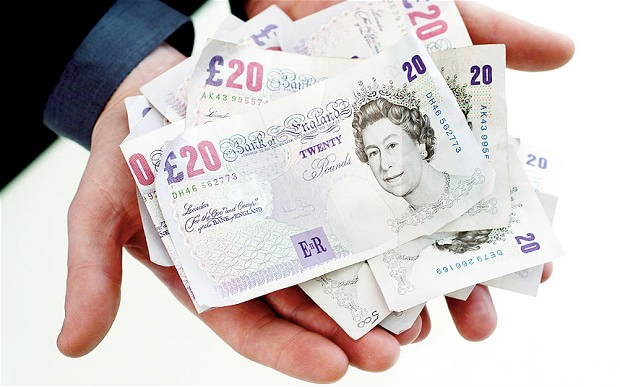 Depends on………
<£26,575 no repayments
> £26,575 you will have 9% of your earnings above £26,575 deducted.
If interest rates remain at current levels you will have you earn > £52,000 before you pay off any principal on a loan of £45,000
[Speaker Notes: Have to pay back 9% of earnings over threshold amount
This isn’t voluntary
Obligation to pay still there even if you work abroad.
In real terms you need to be earning >£52k just to cover interest]
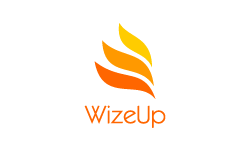 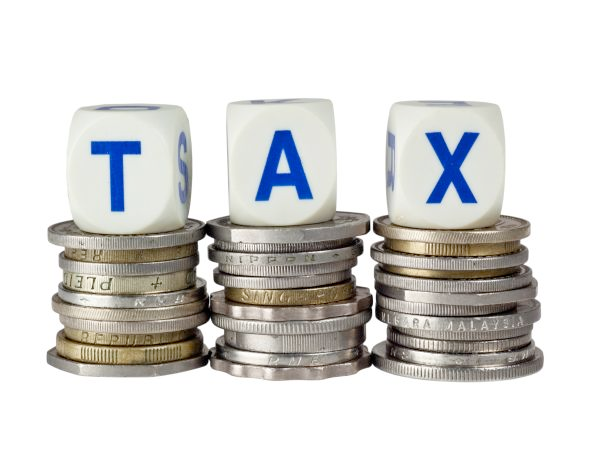 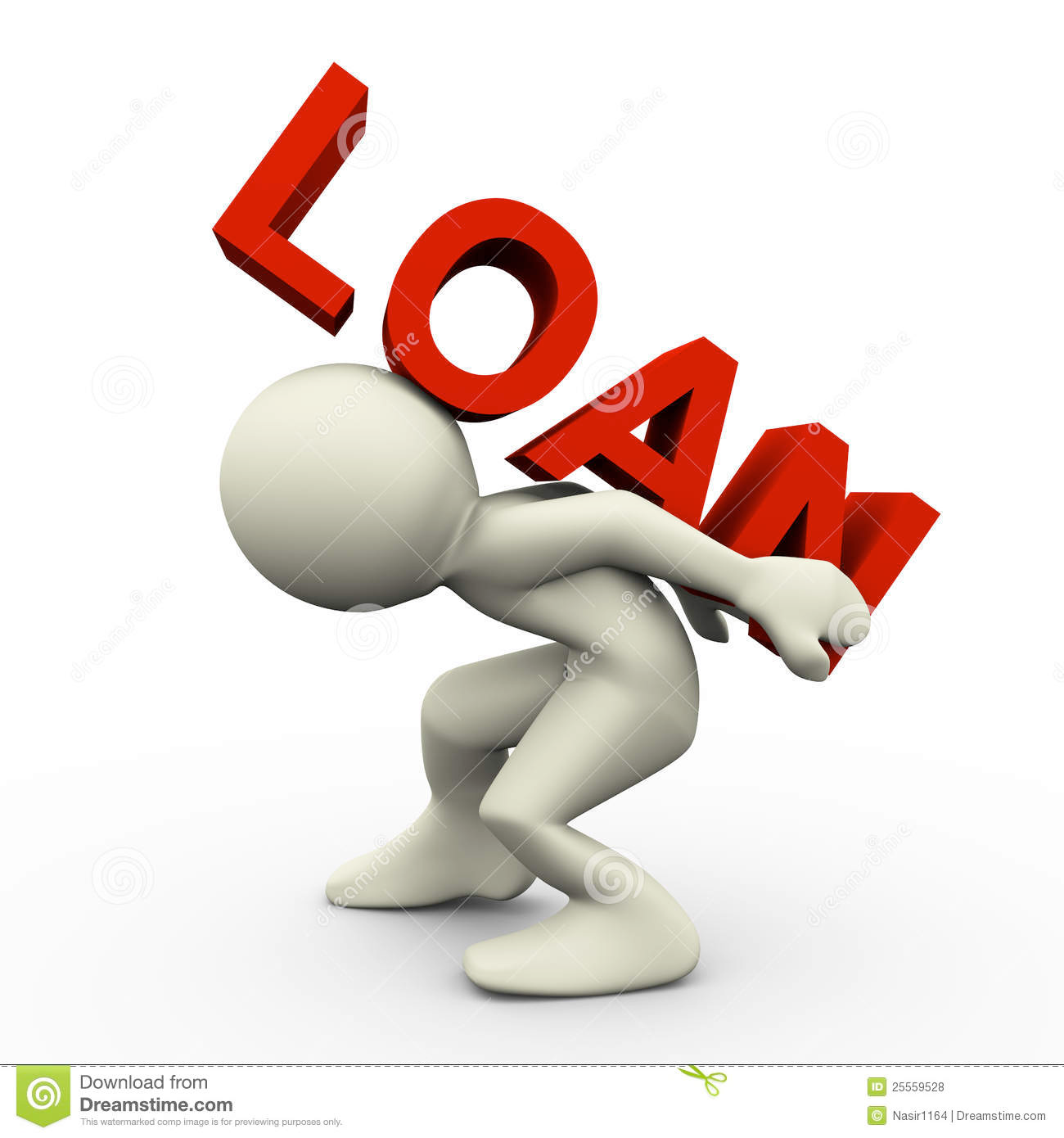 Student Loan
Student Tax
X
[Speaker Notes: Acts like a loan in some ways:
Principal given in expectation of repayment
Interest applied
Doesn’t act like a loan in other ways
Repayment doesn’t increase with increased principal
Has no bearing on credit rating
Better to think of it as a 9% tax on earnings above threshold amount and not a loan that needs to be repaid.]
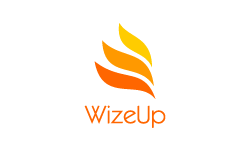 When will it all end?
Jennifer Aniston
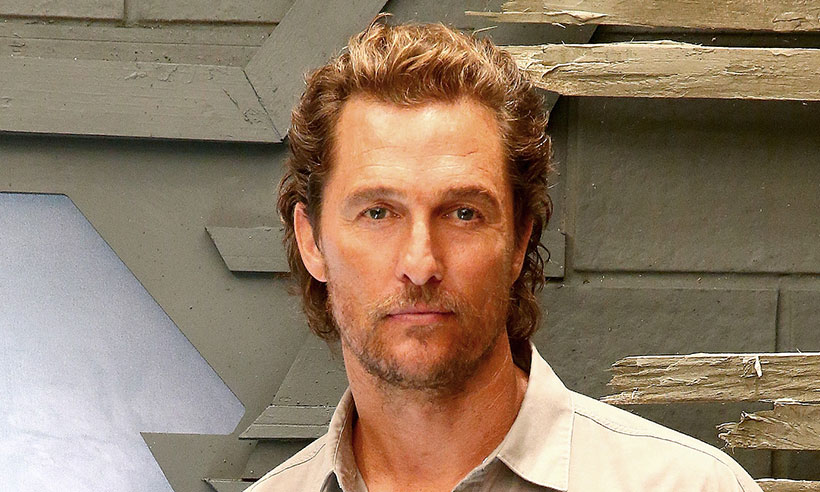 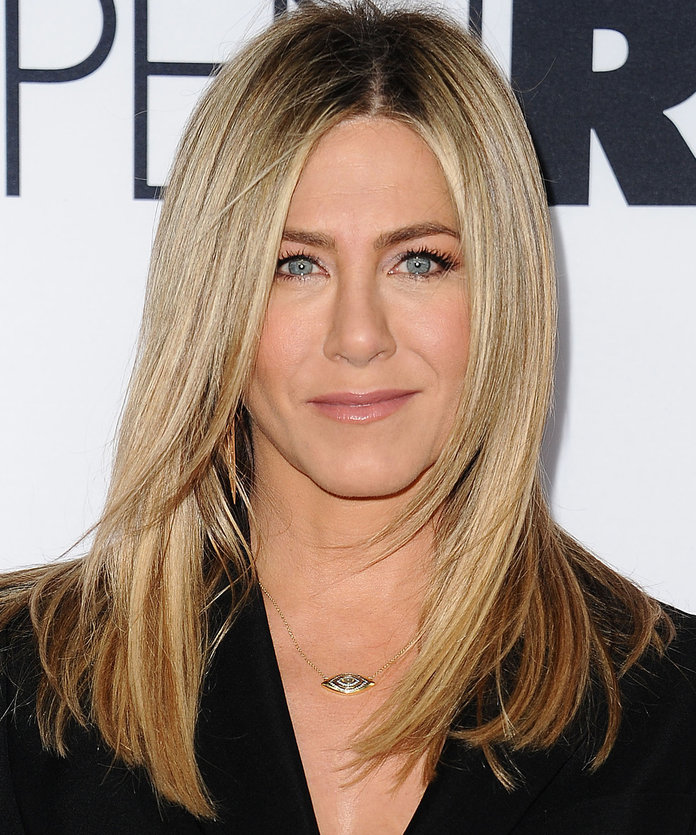 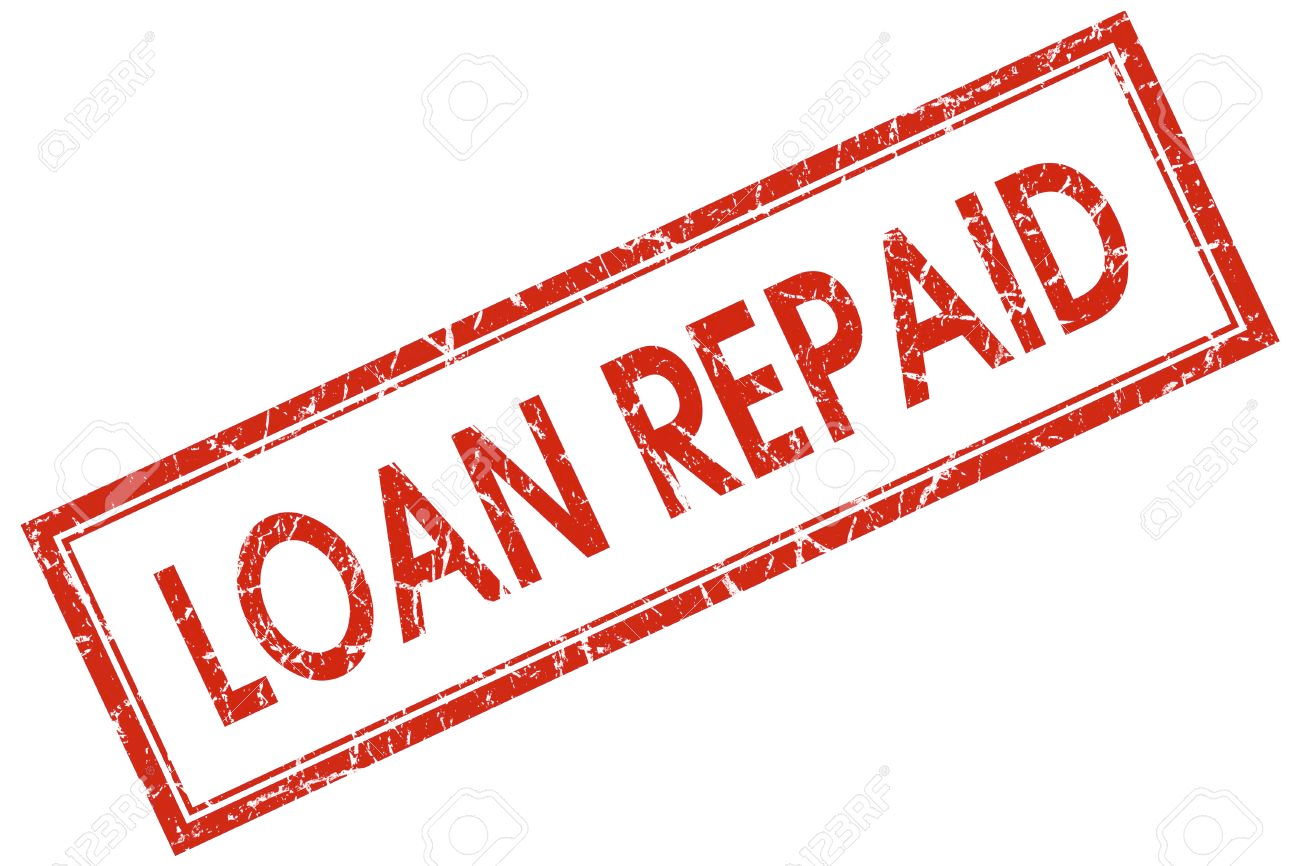 Matthew McConaughey
30 years after loan repayments are due to commence. (April after graduation.) 
At this point the loan is cancelled and the debt wiped out.
[Speaker Notes: There is an end date irrespective of outstanding debt.
30 years after graduation outstanding debt is wiped out.
So aged 51 there will be no more student debt
JA and MMC both 51]
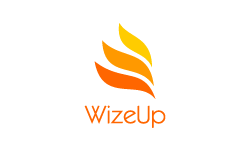 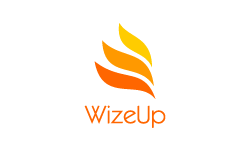 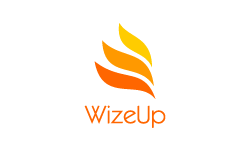 Disabled Student Allowance
Apply via DirectGov
Extra support will be available to those students with a mental health problem, long term illness or any other disability.
Specialist equipment allowance     Up to £5,849 for the whole course

Non-medical helper allowance      Up to £23,258 a year

General allowance                       Up to £1,954 a year
[Speaker Notes: Go through figures on slide]
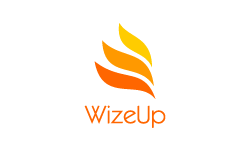 Bursary/Scholarship
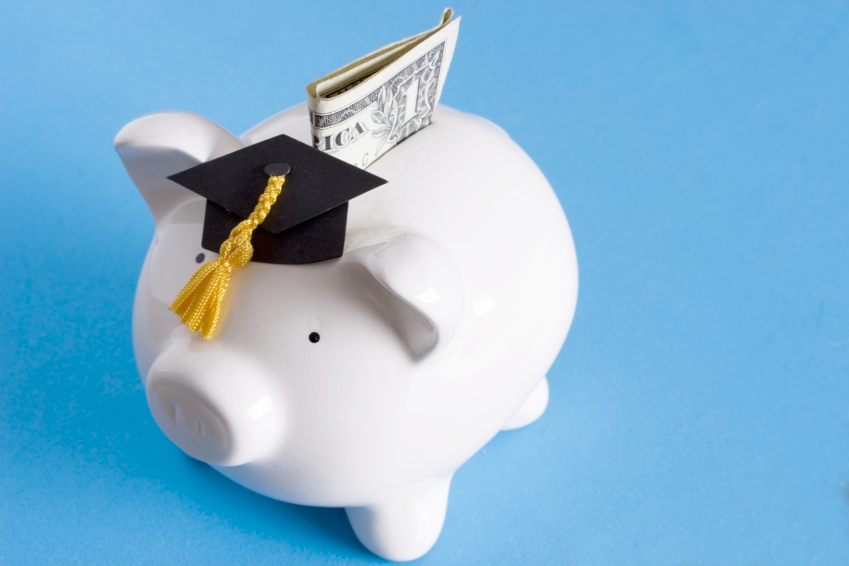 College
University
Employer
[Speaker Notes: Scholarships given by faculty of university
Anyone can apply
Unlikely to be 100%
Bursaries given by companies
Work for them from 18 - they put you through university.
Graduate with no debt - cost is having to work for a period of time with same company
Might stifle choices]
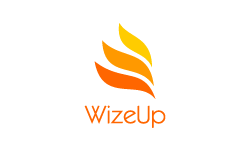 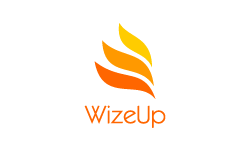 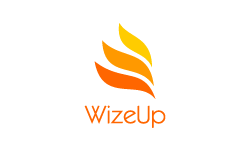 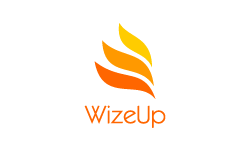 THANK YOU!
Ed Flack - e.flack@wizeup.me
www.wizeup.me
Twitter - @wizeupme